Приемы развития умений аргументированного высказывания в задании с развернутым ответом письменной части ЕГЭ.
МБОУ г.Мурманска «Гимназия №1»
Красникова О.А.
Учитель английского языка
2. Раскрываем свое мнение и приводим аргументы. 
1) четко раскрыть свою точку зрения в начале ВТОРОГО абзаца;
2) обосновать свою точку зрения с помощью 2-3 аргументов. 
3.  Прописываем точку зрения оппонентов и подкрепляем ее 1-2 аргументами.
4. Доказываем несостоятельность точки зрения оппонентов = опровергаем их аргументы.
Доказываем несостоятельность точки зрения оппонентов == опровергаем их аргументы.
показать, что:
— аргументы оппонентов не имеют отношения к нашей теме (они они про другое: например то, в чем убеждают нас оппоненты касается настоящего, а в будущем все будет уже не так);
— рассуждения оппонентов нелогичны, их выводы неверны;
— проблемы, о которой говорят оппоненты, не существует ИЛИ она не касается того, о чем говорится в теме ИЛИ для нее есть простое решение.
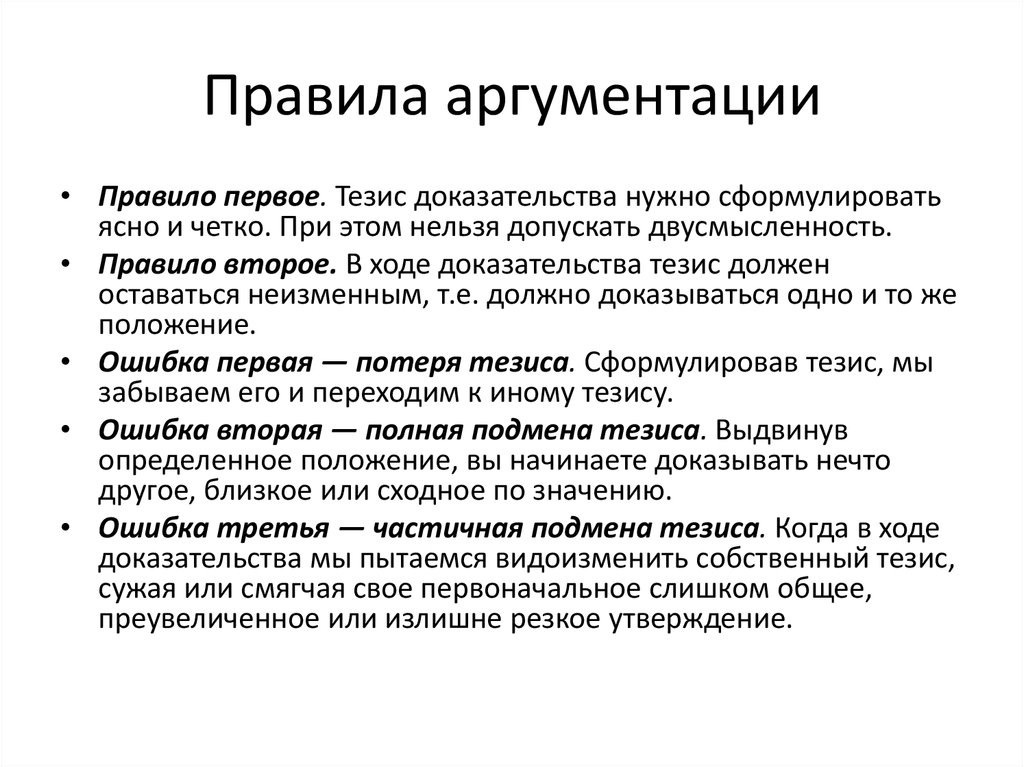 Типичные ошибки.
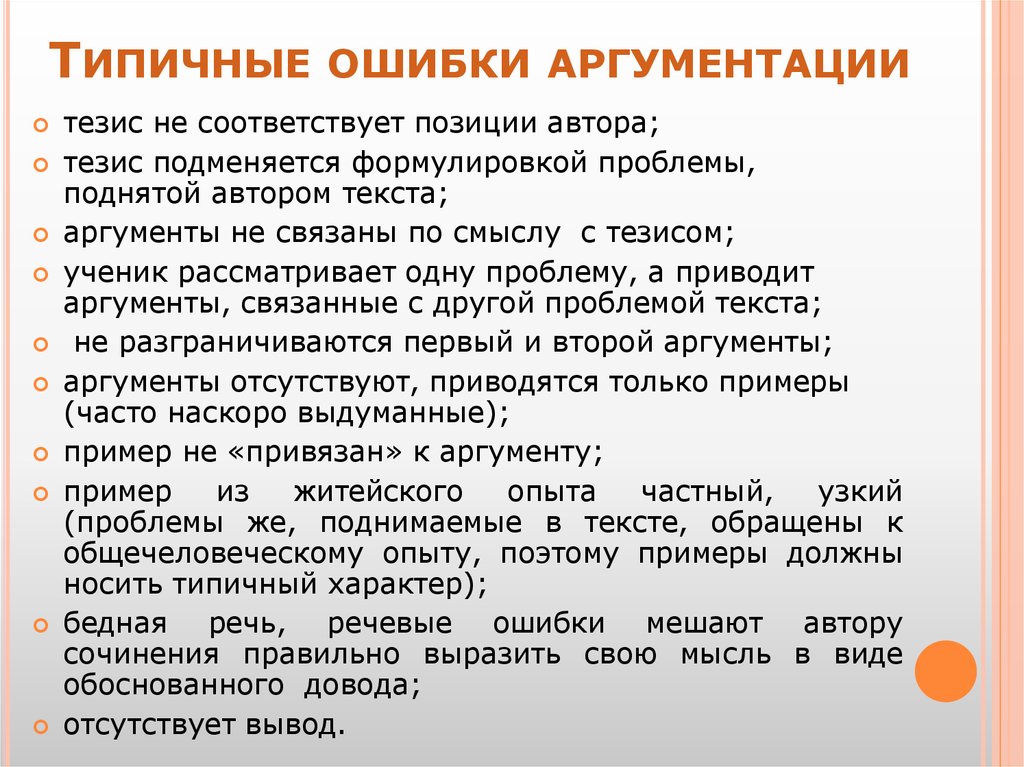 Benefits of volunteering. Match the viewpoints with the examples/results/reasons.
By volunteering you can gain new experiences. For example, you could do a sponsored sky dive to raise money for a charity.
Another benefit of volunteering is that you get to meet a wide range of people and , as a result, you can improve your social skills.
Also, volunteering can help you develop transferable skills. For example, learning about fundraising can help develop budgeting skills.
Finally, it will impress employers too as volunteering takes commitment and dedication.
Use the prompts to complete the main body paragraphs
Opinion: volunteering helps to gain valuable skills.
Improve your communication skills
Develop teamwork skills by working with others
Make you more desirable to employers
Volunteering helps you to gain valuable skills.
For example, you can improve your
communication skills and develop teamwork 
skills by working with others. As a result, you 
will make yourself more desirable to employers.
Opinion: working without pay is not real work.
Regular employment rules do not apply
No consequences for making mistakes as in paid employment
You cannot get tired from a job you do for free
Working without pay is not real work. As a
result, regular employment rules do not apply.
For example, there are no consequences for
making mistakes as there are in paid
employment. Moreover, you can no get tired
from a job that you do for free.
Opinion: charity work helps you stand out from crowd.
Taking part in meaningful activities in spare time
Employers see you are well-rounded with interesting experiences
Makes you different from other candidates
Charity work helps you stand out from the crowd. 
For instance, those people who take part in
meaningful activities in their spare time are likely to 
impress employers because they will see you are
well-rounded and with interesting experiences. So
this makes you different from other candidates.
Comment on following statement: To gain work experience, students should start work before they finish their studies.
Do you agree with this statement?
A) read the essay.
B)underline the topic sentences.
C)find the useful language the writer uses to give reasons, examples, results.
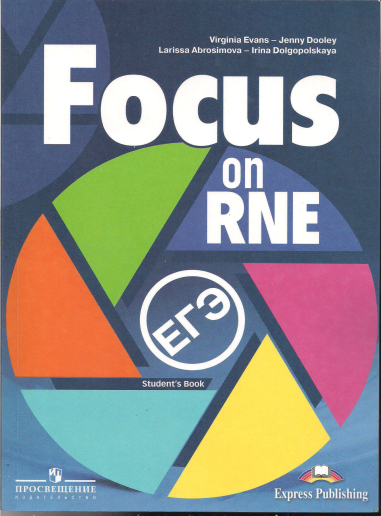 I believe it is very important for young people to gain work experience while they are studying to help them find permanent work after graduation.
On the other hand, some people believe that students should not work.
I disagree that working and studying makes their grades suffer.
Listen two people discussing ways to combine studying and working successfully.
Take notes under the headings
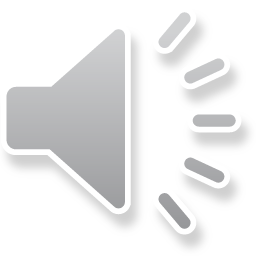 Write your essay 
All work experience-even unpaid work experience – is valuable.
VK  EGExpert/ ЕГЭ/ОГЭ ПО АНГЛ.ЯЗЫКУ  
https://vk.com/egexpert

https://vk.com/lingvistvk   клуб педагогов английского языка
https://vk.com/learnenglish
 
https://vk.com/@egexpert-14-shagov-k-esse-na-14-ballov    практические аспекты написания эссе, презентация и комментарии
https://www.youtube.com/watch?v=mL38ok9yfZw лексическая сочетаемость
https://www.youtube.com/watch?v=kU1p-0jJQ2Y типичные ошибки
Good luck
THANK YOU FOR ATTENTION